Necrotizing Fasciitis
Jonathan Vilasier Iralu, MD, MACP, FIDSA
Indian Health Service Chief Clinical Consultant 
for Infectious Diseases
Epidemiology
Incidence ranges from 4 to 15.5 cases per 100,000 per year (Stevens, IDCNA, 2021)

American Indians are at higher risk for necrotizing fasciitis
Ten-Fold Increase in PIMA county, AZ study (Hoge et al, JAMA 1993): 
Annual age-adjusted incidence was 4.3 per 100,000 for the population as a whole but was 46.0 per 100,000 among Native Americans
https://jamanetwork.com/journals/jama/article-abstract/4028417
Epidemiology of Necrotizing Fasciitis
Community-Acquired Invasive GAS Disease among Native Americans, Arizona, USA, Winter 2013;              A Harris, D Yazzie, R Anton-Nez;,et al, Emerging Infectious Diseases; January 2015
11 Cases of invasive Group A Strep Disease
Mean Age  of 63 years
73% were female
100% AI/AN
All were community onset
8 of the 11 had critically ill and 3 died
9 had underlying conditions:  obesity, diabetes, chronic kidney or heart disease, alcohol use disorder
https://doi.org/10.3201%2Feid2101.141148
Etiology of necrotizing fasciitis
Type I necrotizing fasciitis
Polymicrobial mixture of aerobes and anerobes
Bacteroides, Prevotella, Fusobacterium necrophorum plus aerobic enteric gram negative rods, peptostreptoccus, etc
Type 2 necrotizing fasciitis
Monomicrobial infection usually due to Gp A Strep
Other organisms include Clostridia, Aeromonas, Vibrio vulnificus and MRSA
Type I Necrotizing fasciitis:Clinical manifestations
Polymicrobial infection due to breach in mucosal or skin integrity
Decubitus ulcers, hemorrhoids, rectal fissures, episiotomies,  and  GI/GU/GYN surgery
Gas is usually present in tissue, like clostridial gangrene
Commonly seen in diabetic foot infections
Ludwigs angina (submandibular space) and Lemierre’s syndrome (jugular vein septic phlebitis are caused by Fusobacterium necrophorum after dental surgery
Fournier’s Gangrene after GI/GU surgery: anterior abdominal wall extending to scrotum and penis in males
Type I Necrotizing fasciitis:Clinical manifestations
Occurs in elders with underlying illness such as diabetes

Severe pain is typical often with minimal skin manifestations initially

Manifests as sepsis with tachycardia, leukocytosis, hyperglycemia and acidosis

Progresses rapidly to skin and fat necrosis down to the muscular fascial surface.
Fournier’s Gangrene
By Hayk Margaryan - Own work, CC BY-SA 3.0, https://commons.wikimedia.org/w/index.php?curid=26370622
Type II Necrotizing fasciitis:Clinical manifestations
Caused most often by Group A Streptococcus
Other causes of monomicrobial necrotizing fasciitis
MRSA
Aeromonas hydrophila:    fresh water exposure
Vibrio vulnificus: salt water or seafood exposure with underlying liver disease
Gp A Streptococcus
Type II Necrotizing fasciitis:Clinical manifestations
Occurs at any age without underlying medical conditions

Happens after superficial trauma often non-penetrating 

Starts off with fever and crescendo pain followed mild erythema
Malaise, myalgia, diarrhea and anorexia are common in the first 24 hours
Often misdiagnosed as DVT or muscle strain
NSAIDS prescribed at this point lead to accelerated infection
Ketorolac and ibuprofen are the most common accelerants
Early necrotizing fasciitis
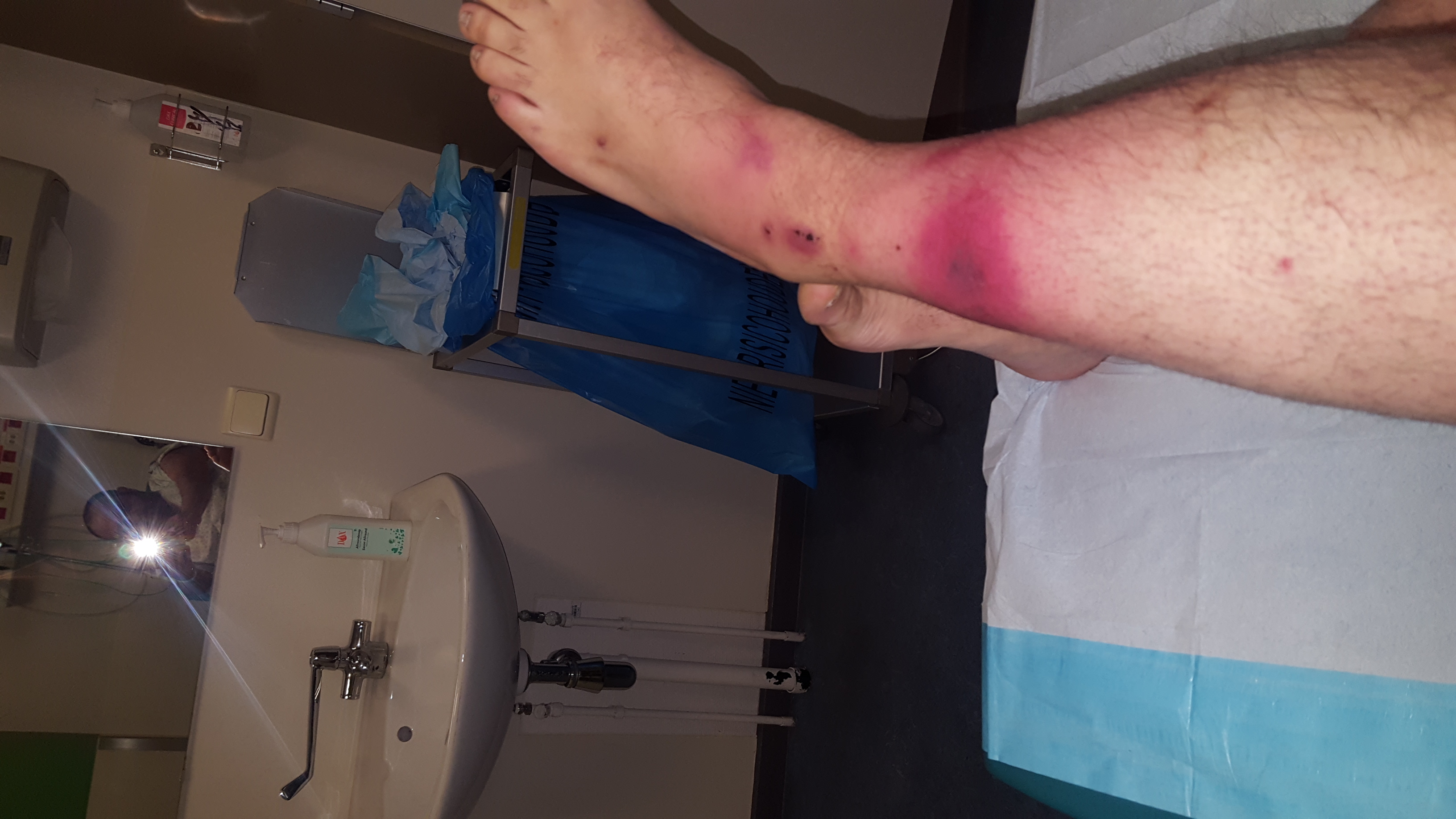 By Morphx1982 - Own work, CC BY-SA 4.0, https://commons.wikimedia.org/w/index.php?curid=72207766
Type II Necrotizing fasciitis:Clinical manifestations
At 24-72 hours, the skin first turns dusky then purple then bullae develop followed by frank gangrene and sloughing

Bacteremia is common with toxic shock syndrome

In the deep tissue, there is necrosis of the skin, fat and surface of the muscular fascia
  There is no pus!
Severe Necrotizing fasciitis
Necrotizing Clostridial InfectionsGas Gangrene
Necrotizing infection of muscle with gas formation in tissue
Types
Traumatic:  Deep penetrating trauma with compromised blood supply creates an anerobic environment.
Clostridium perfringens is the usual
Amputation is usually required
Spontaneous:  comes from a gastrointestinal portal of entry (adenocarcinoma) or in neutropenic patients (chemo or cyclic)
Clostridium septicum
Clostridium sordelli: Fever is absent but  hypotension and capillary leak are the rule with HCT 50-80% and WBC 50-150K.
Post childbirth, abortion, GYN surgery 
Skin popping black tar heroin
Clinical Evaluation of necrotizing fasciitis
Classic findings:
Soft tissue edema
Erythema
Severe pain: “Out of proportion to clinical findings”
Tenderness
Fever
Bullae, blebs necrosis
Clinical Evaluation
Imaging
Plain films and CT show
Gas with type 1 mixed aerobe/anerobe NF and gas gangrene
Swelling only in type II Gp A Strep infections

Biopsy:
Type 1 NF:  mixed GNR and GPC with necrosis gas in tissue
Gp A Strep: tissue destruction, few neutrophils, many GPC in chains
LRINEC scoreLaboratory Risk Indicator for NECrotizing fasciitis
Labs
WBC
Hgb
Sodium
Glucose
Creatinine
CRP
Score 5.8 or higher is positive
57-92% PVPT and 86-96% PVNT
Not useful for children
Don’t use this test to rule out necrotizing fasciitis
https://www.mdcalc.com/calc/1734/lrinec-score-necrotizing-soft-tissue-infection
Therapeutic Approach to Necrotizing Fasciitis:Surgery
Urgent surgery is paramount
Determine extent
Decide between debridement and amputation
Get a microbiological diagnosis

Surgery within 6 hours is optimal for survival
Therapeutic Approach to Necrotizing fasciitis:Antibiotics
What to start empirically in the ED
Vancomycin to achieve AUC/MIC  ratio of 400-600
PLUS
Piperacillin-Tazobactam or Meropenem
high-dose extended infusion is best  over 4 hours/dose or continuous
PLUS
Clindamycin at maximal dosing 900 mg IV q6-8h
Therapeutic Approach to Necrotizing fasciitis:Antibiotics
How to modify once you have a Dx and they’re still in the ED
Group A Streptococcus:  	high dose PCN and Clindamycin
Clostridium species:        	high dose PCN and Clindamycin
Aeromonas:                      	Doxycycline plus Ciprofloxacin or Ceftriaxone
Vibrio:                                Doxycycline plus Ceftriaxone or Cefotaxime
MRSA:                               Vancomycin
Therapeutic Approach to Necrotizing Fasciitis:Critical Care
Supportive Care:
IV fluid resuscitation
Monitor for hemolysis (Gp a Strep and Clostridia)
Be vigilant for cardiomyopathy caused by streptococcal exotoxins and keep MAP not more than 65mm Hg
Adjunctive therapies for Necrotizing Fasciitis
Hyperbaric oxygen for Clostridium:  
 One review in 2003 of 57 studies showed no benefit in NF Wang et al, Arch Surg. 2003 Mar;138(3):272-9
A US/Australian study showed reduced mortality Devaney et al, Anaesth Intensive Care. 2015 Nov;43(6):685-92.
Still controversial
Don’t let transfer delay surgery!
IVIG for Gp A Strep:  
also controversial but many experts recommend it for streptococcal toxic shock syndrome 
One metanalysis  showed mortality dropped from 33% to 15.7% with IVIG
Parks et al Clin Infect Dis. 2018 Oct 15;67(9):1434-1436
Necrotizing Fasciitis Clinical Pearls
Severe pain out of proportion to appearance is the hallmark

Skin necrosis, bullae, ecchymoses are a late finding

Consider using the LRINEC but don’t hang your hat on it

Urgent operation is the key

Start Vancomycin/Pip-Tazo/Clindamyin ASAP in the ED
References
Stevens D, Bryant A; Necrotizing Soft-Tissue Infections; N Engl J Med 2017; 377:2253-2265DOI: 10.1056/NEJMra1600673
Stevens D, Bryant A, Goldstein E. Necrotizing Soft Tissue Infections; Inf Dis Clin N America, https://www.id.theclinics.com/issue/S0891-5520(20)X0005-5